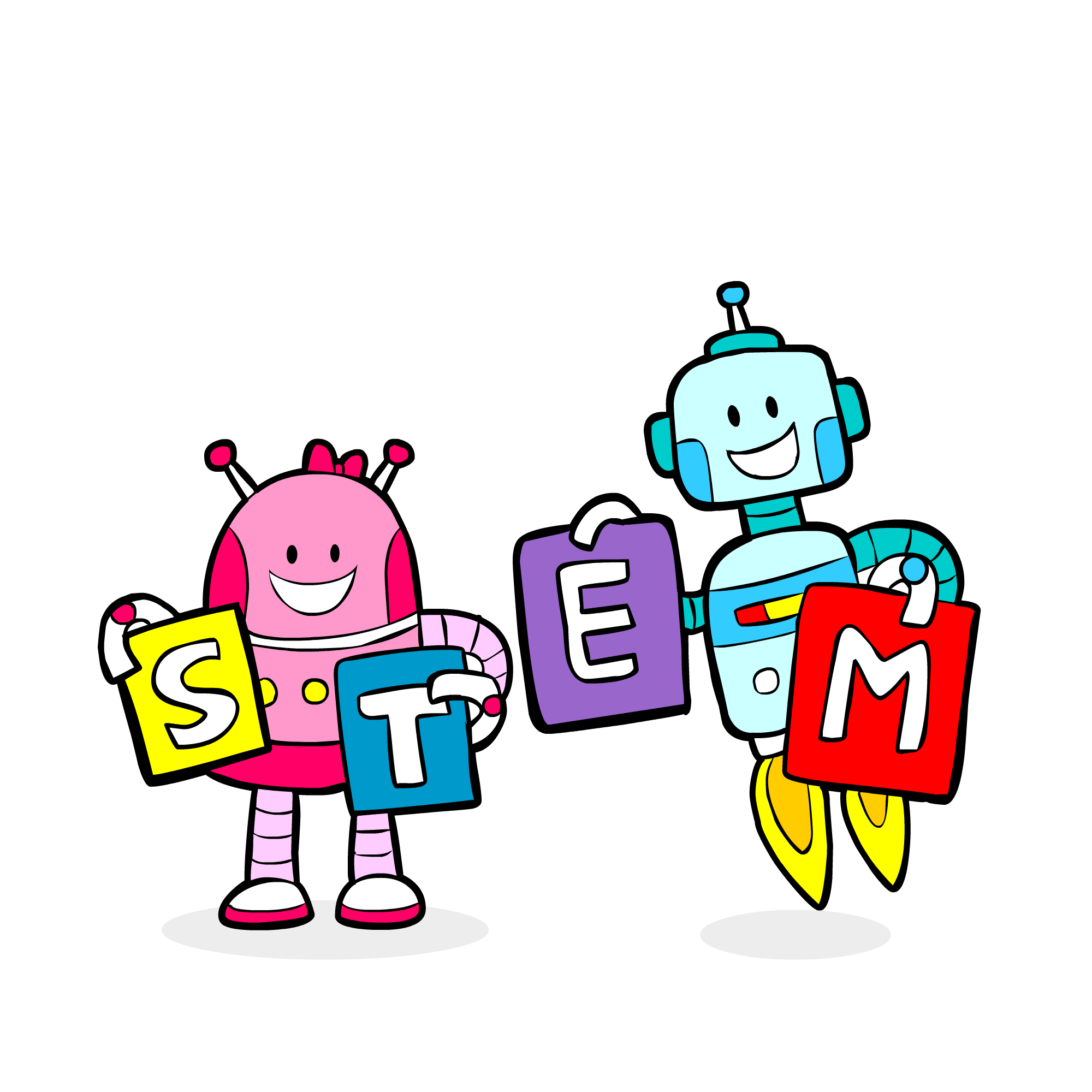 Сучасні пристрої та служби для співпраці
З ким ми співпрацюємо		Кола довіри
Незнайомці
Однокласники
Друзі
Батьки
Вчителі
Незнайомі люди
Відповідальні помічники
Знайомі
Друзі
Сім’я
Я
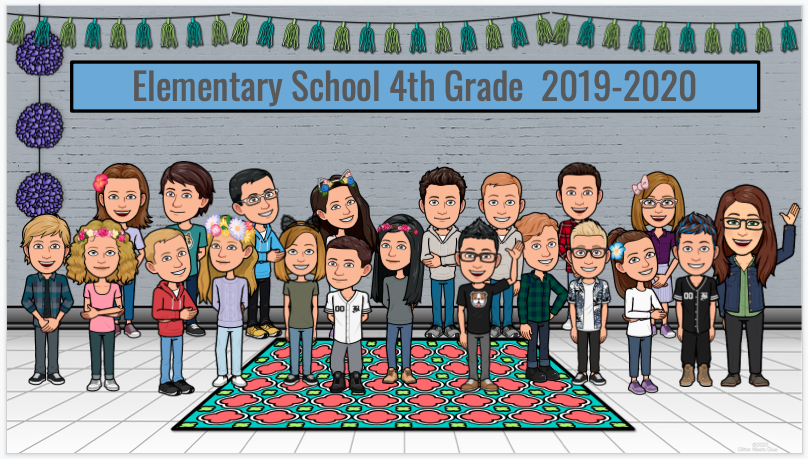 Створіть свій аватар
https://powerpuffyourself.com/#/en/my-powerpuff/create

http://doppelme.com/

https://avatarmaker.com/

http://www.wimpyourself.com/

https://www.pixton.com/
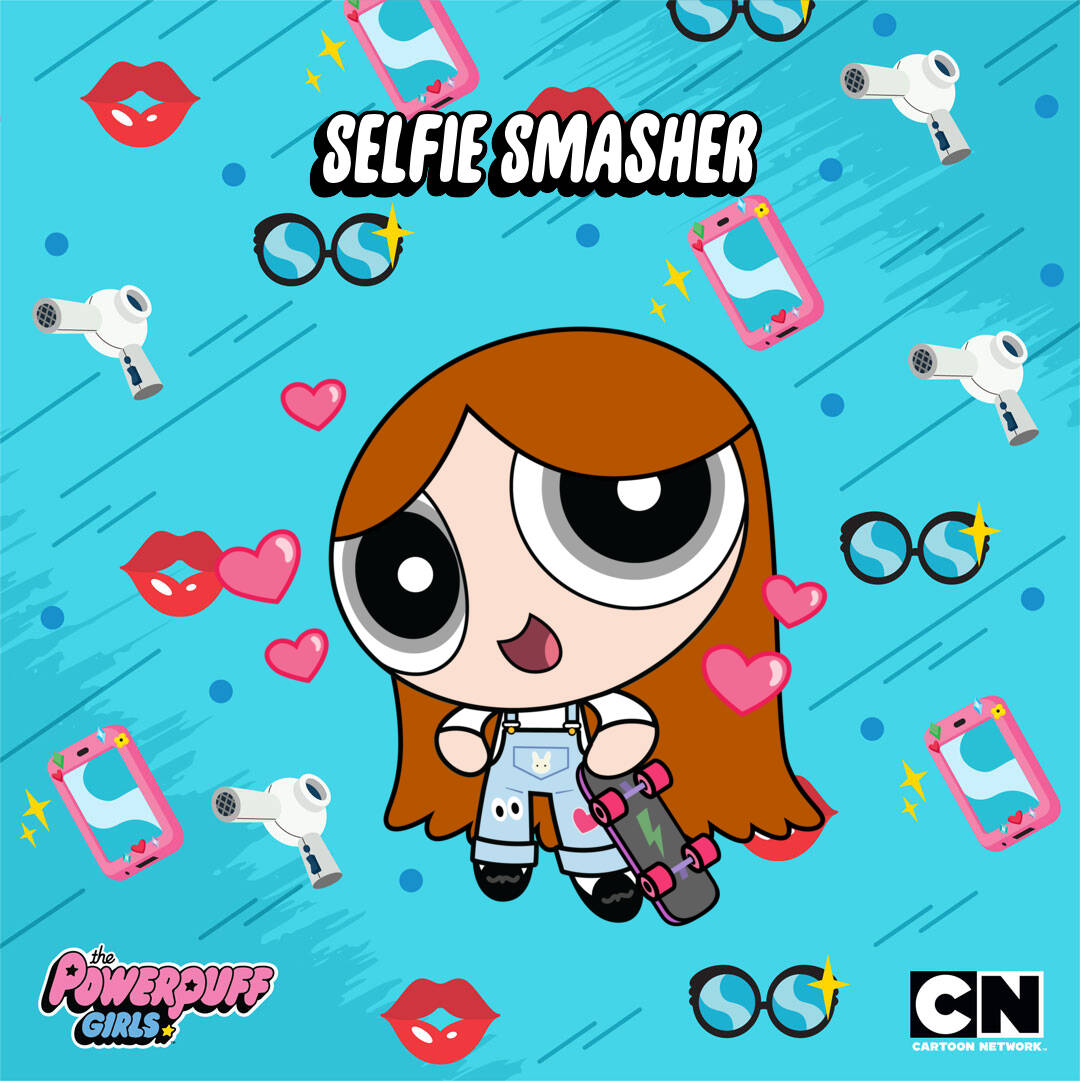 Спільна дошка
Розподіливши обов’язки та спланувавши роботу створіть підбірку інформації про улюблених героїв книг та фільмів
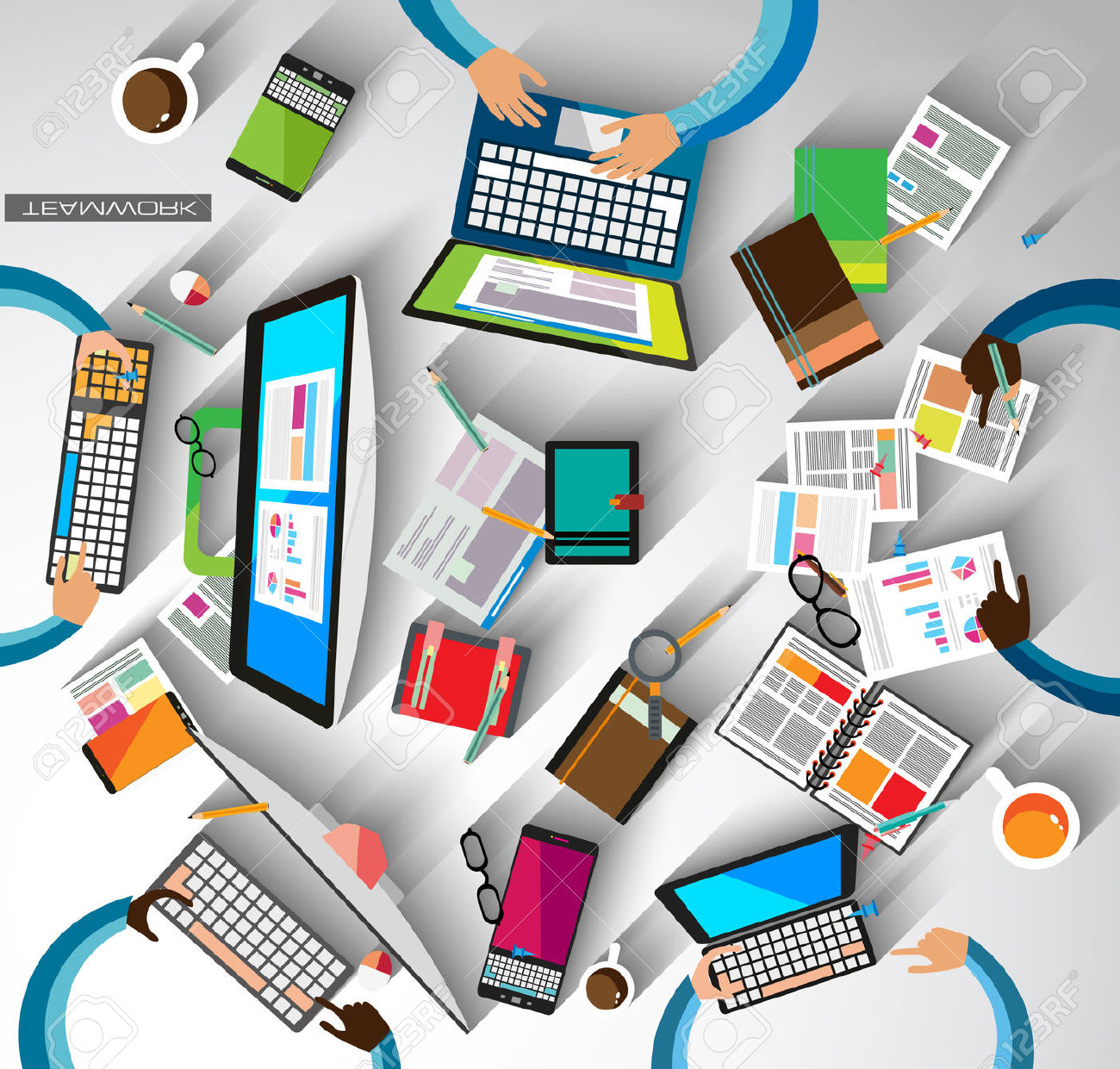 https://padlet.com/		http://linoit.com/
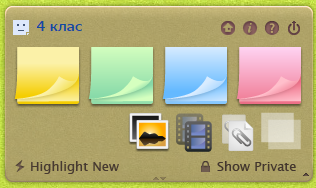 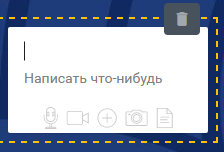 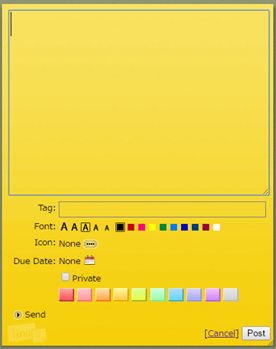 https://flinga.fi/
https://miro.com/